#EdAudWeek #EdAudAdvocacy
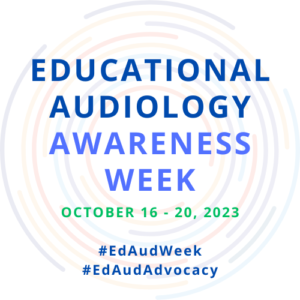 Presenter Name
The goal for establishing an Educational Audiology Awareness Week is to foster public awareness and knowledge of educational audiology services including the benefits that these essential services provide to children, their caregivers, and other professionals.
Vision
#EdAudWeek #EdAudAdvocacy
October 16 – 20, 2023
2
Outreach
Community Information
October 16 – 20, 2023
#EdAudWeek #EdAudAdvocacy
3
Outreach
Administrator Information
#EdAudWeek #EdAudAdvocacy
October 16 – 20, 2023
4
Outreach
Teachers
#EdAudWeek #EdAudAdvocacy
October 16 – 20, 2023
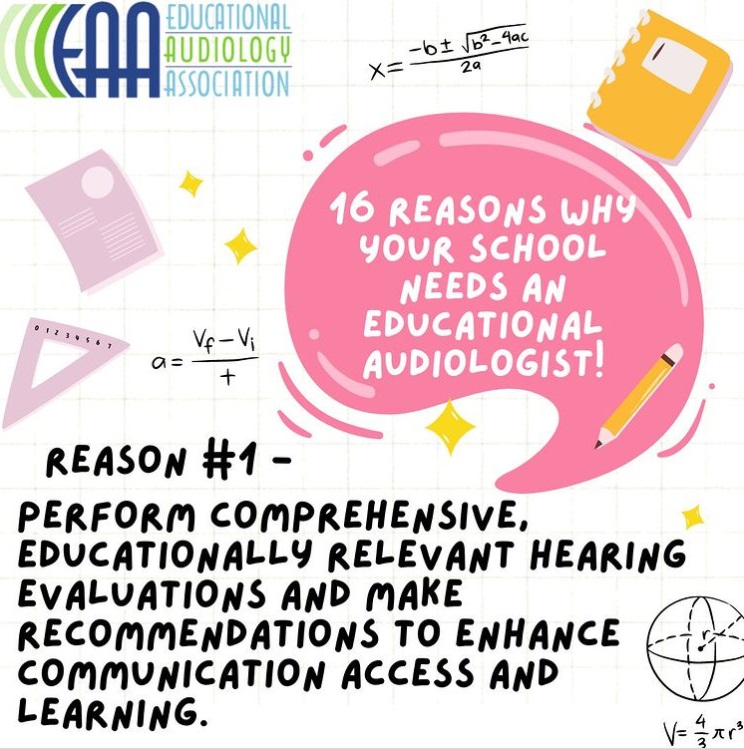 16 Reasons
WHY YOUR SCHOOL NEEDS AN EDUCATIONAL AUDIOLOGIST
#EdAudWeek #EdAudAdvocacy
October 16 – 20, 2023
Thank you
Presenter name
Email address
Website
[Speaker Notes: Top: Dr. Stephanie Williams and patient at the UT-Dallas Callier Center for Communication Disorders
Bottom: Dr. Kim Fiorentino and patient at the UT-Dallas Callier Center for Communication Disorders.]